Транспортир.Измерение углов.
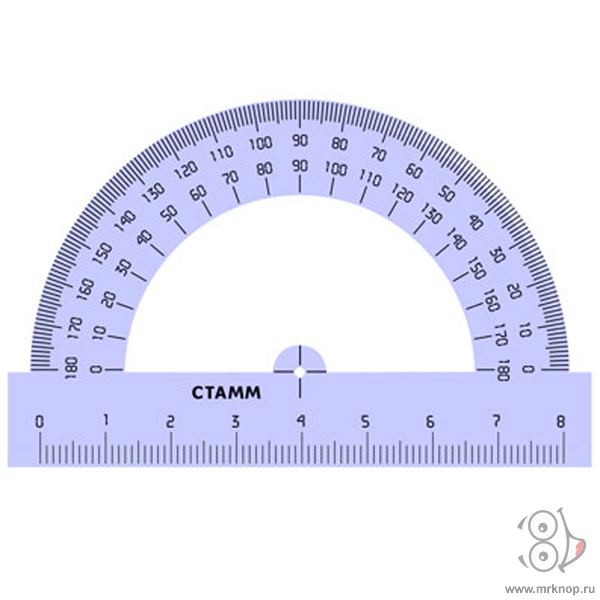 А
А
С
М
Е
О
В
А             Z                      F                        O                                      N



      B                M                                G      E                  P      L                K

     N                                 X                 T        B                 E     A                  B



       Z              F       K                                     C                                        C

    X                     D                                     R                                               M


                                H             O              S
            S                                                               D                  F     C              P
Задание 1.
Нарисуйте прямой угол. Соедините его стороны.
Измерьте каждый угол треугольника и найдите
их сумму.
1. Существует ли такой треугольник, величины углов которого равны 600, 700 и 800?
2. Существует ли такой треугольник, величины углов которого равны 500, 600 и 700?
№ 1668
?
750
800
1800 – (750 + 800) = 250
Ответ. 200
№ 1669
АВС = 400

САВ = ?

АСВ = ?
в 3 р. 
больше
А
?
400
?
С
В
Ответ. 200
Задача 1
Луч  ОС  лежит внутри угла  АОВ,
причем     АОС = 37º,     ВОС = 19º. 
   Чему равен угол АОВ?
А
С
?
О
В
Ответ. 560
Задача 2.
Найти величину угла СВЕ.
А
С
600
?
В
Е
Ответ. 300
Задача 3.
Найти величину угла МОК.
К
?
О
М
300
В
Ответ. 1500
Задача 4.
Найти величину угла ЕВО.
С
D
Е
450
900
300
?
А
В
О
1800 – (900 + 450 +300)= 150
Ответ. 150
Домашнее задание:
№№ 1685, 1690.
Построить и обозначить углы величиной  250, 680, 1150.
Задача. 
Можно ли построить треугольник  АВС, в котором угол  А равен 40˚, угол  В равен 80˚, угол  С равен 50˚? Объясни.
На всех часах определить градусную меру угла между маленькой и большой стрелкой.
№1                    №2                  №3
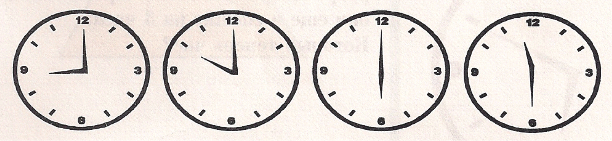 1800
600
900